শুভেচ্ছা
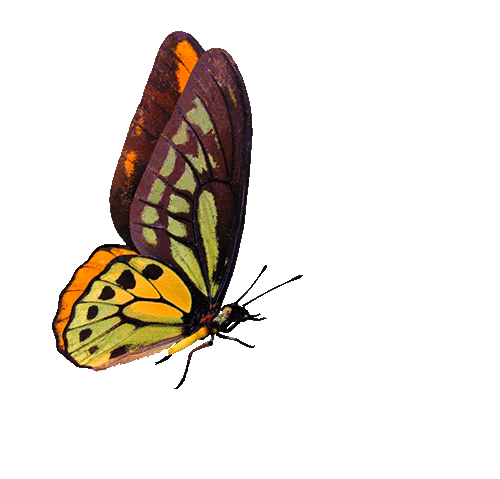 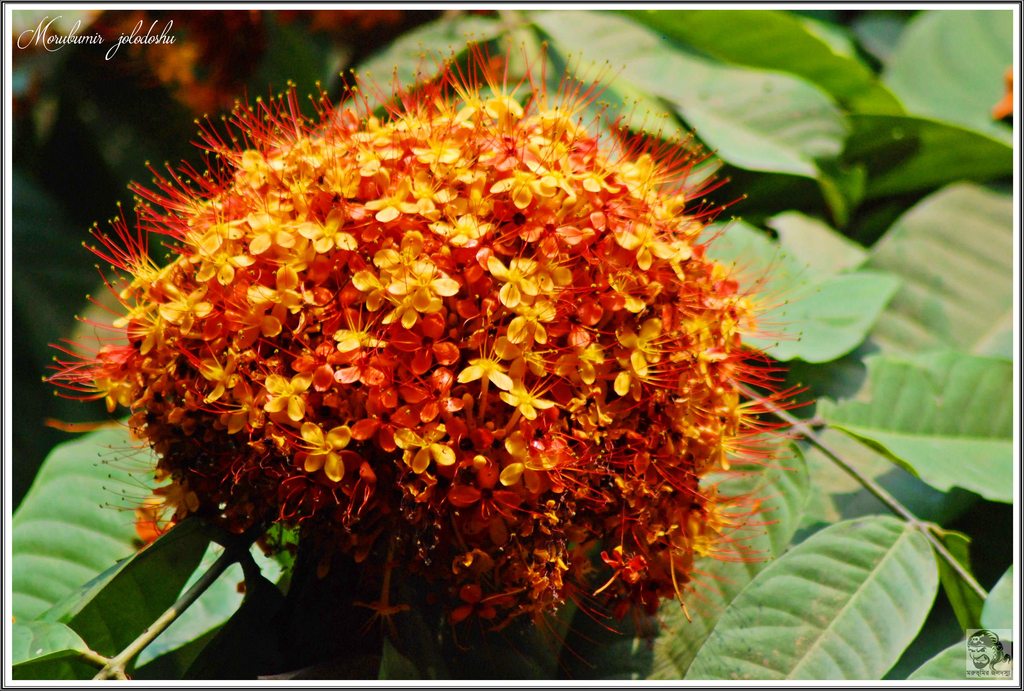 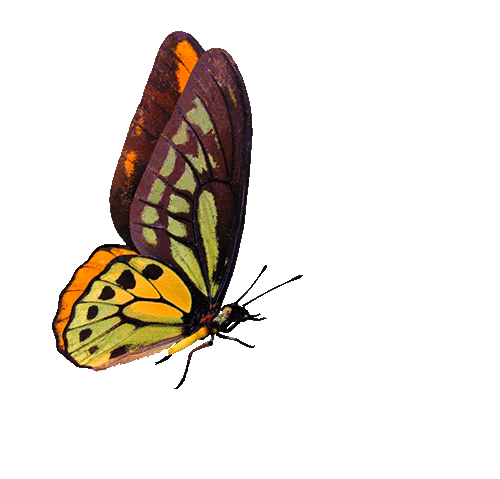 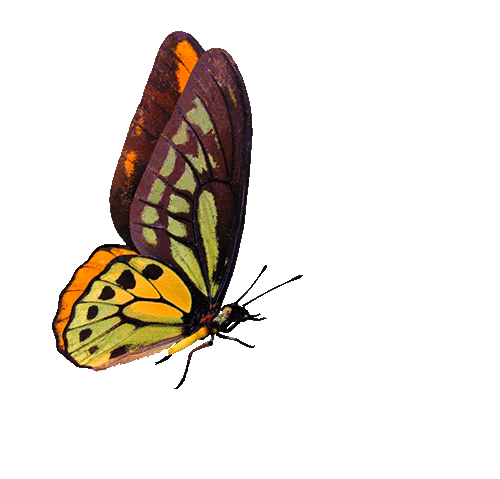 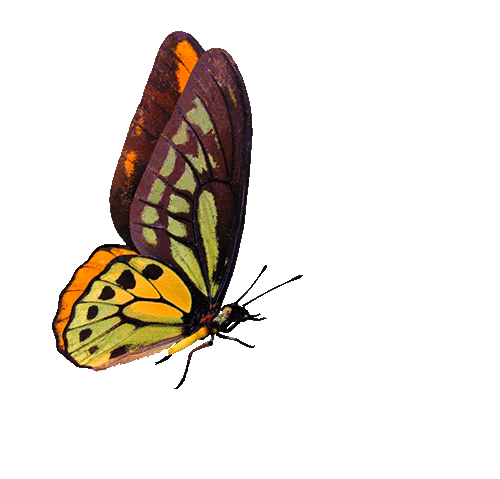 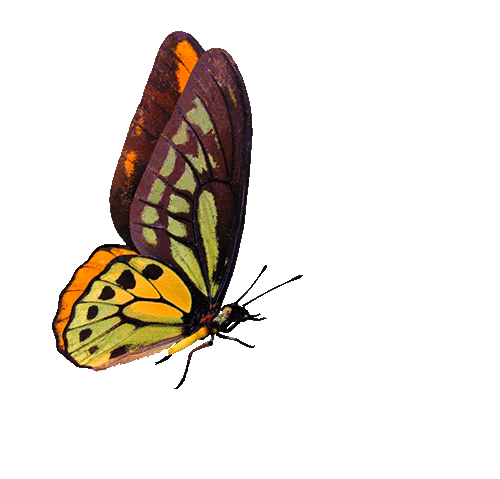 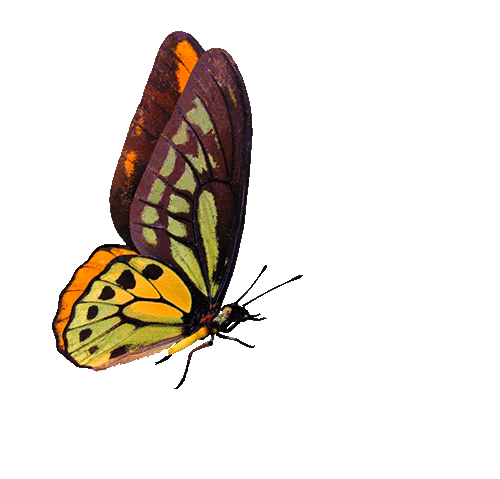 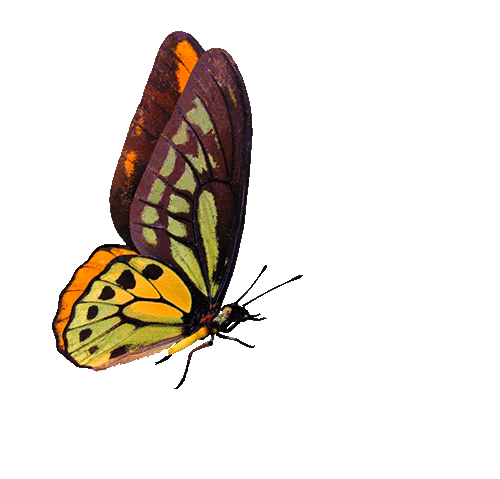 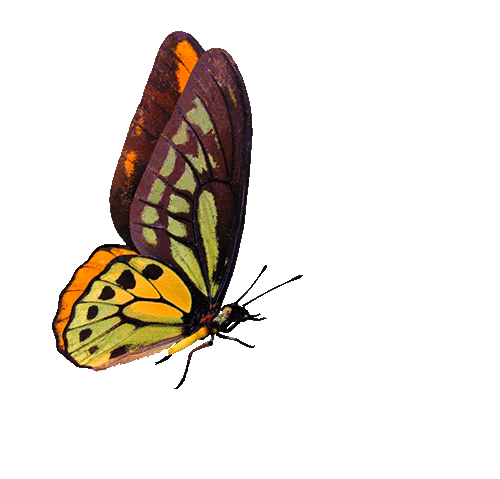 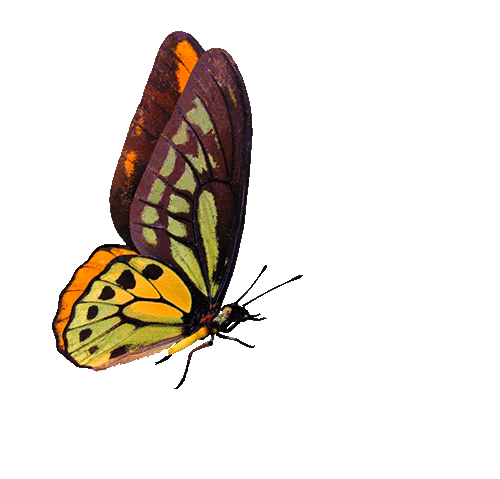 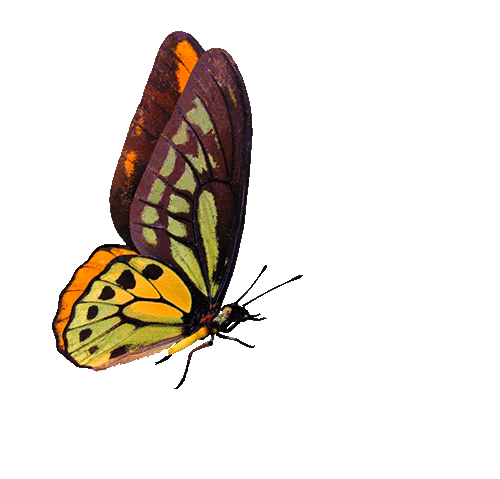 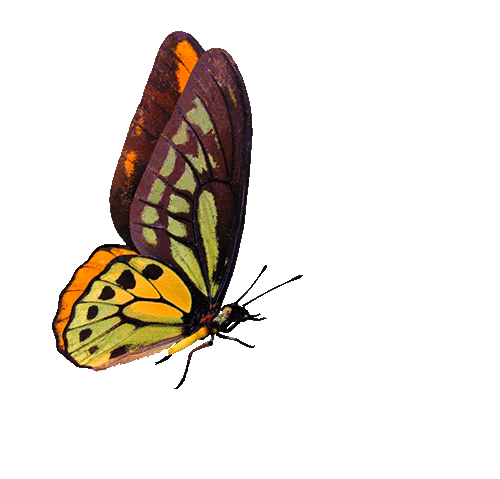 শিক্ষক পরিচিতি
শারমিন জামান
সহকারি শিক্ষক
গোহাইলবাড়ি সরকারি প্রাথমিক বিদ্যালয়
বোয়ালমারী,ফরিদপুর।
Email:zamansharmin03@gmail.com
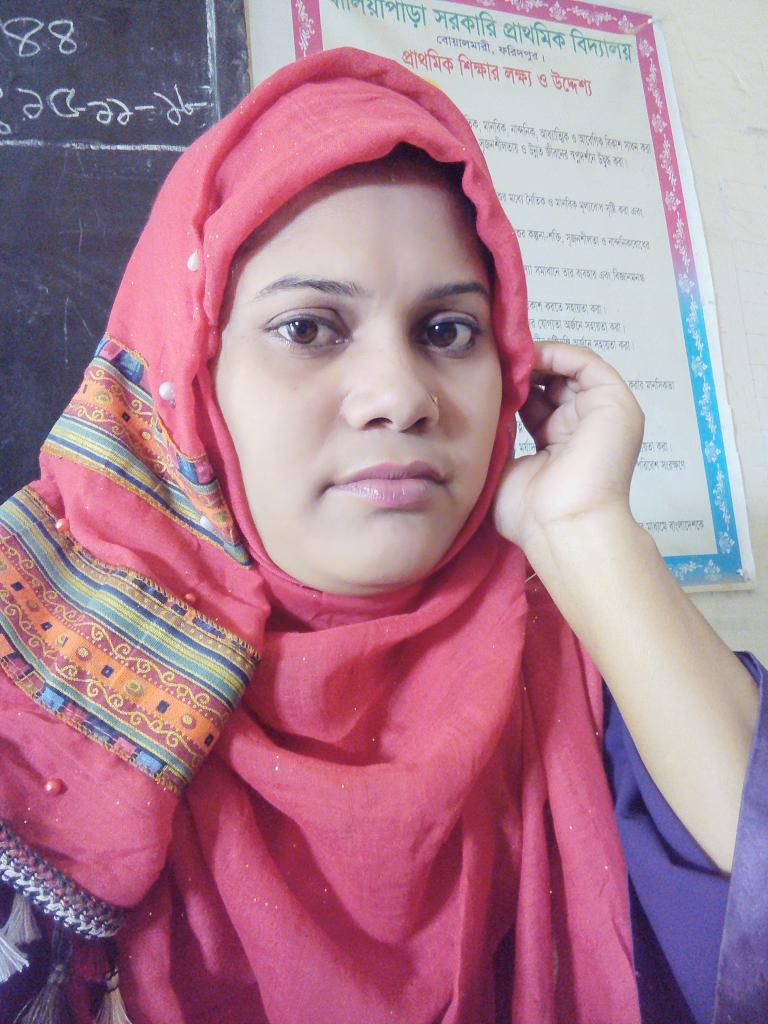 পাঠ পরিচিতি
শ্রেণি: ৫ ম
বিষয়:গনিত
অধ্যায়:৮
পাঠ শিরোনাম:গড়
সময়:৫০ মিনিট
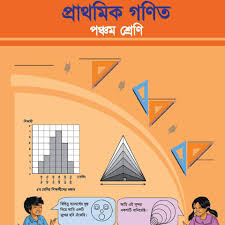 এসো আমরা একটি ভিডিও দেখি।
একটি গাছে ৩ টি ফুল ও অন্য একটি গাছে ৩ টি ফুল আছে।দুইটি গাছের গড় ফুলের হিসাব কত হবে?
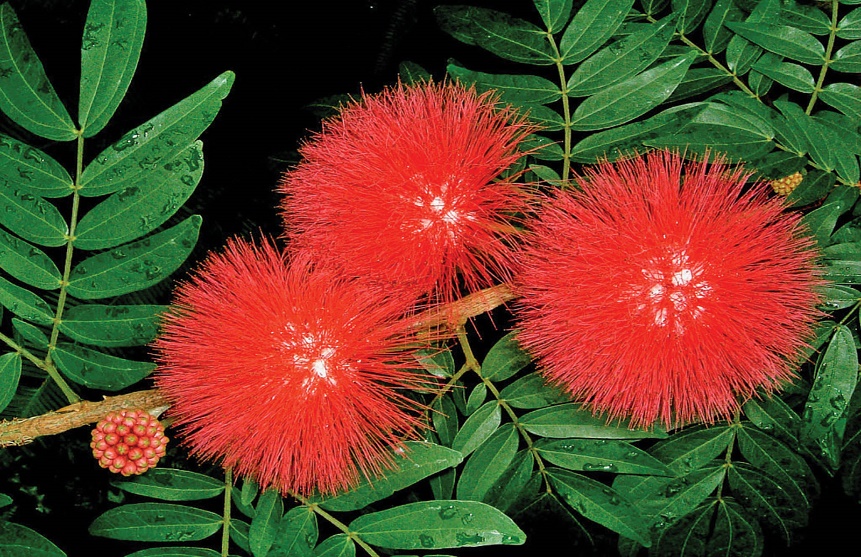 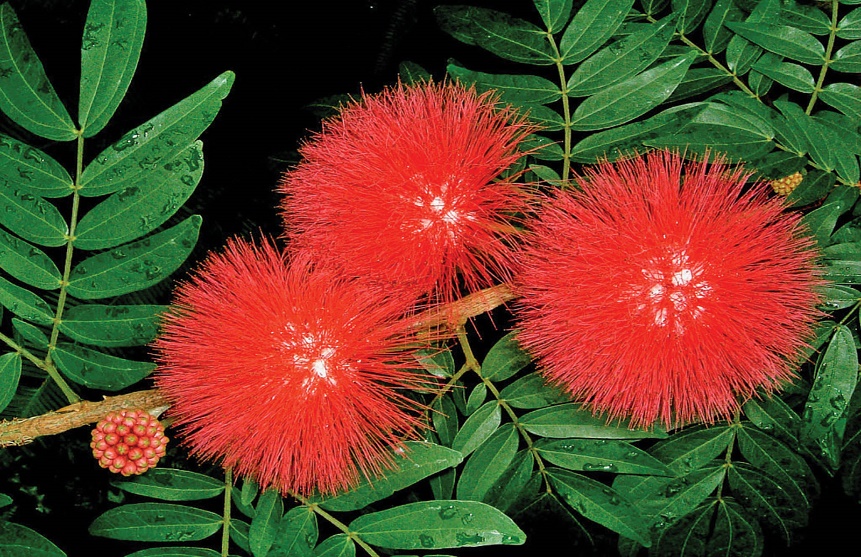 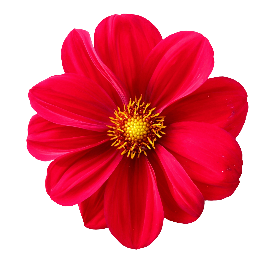 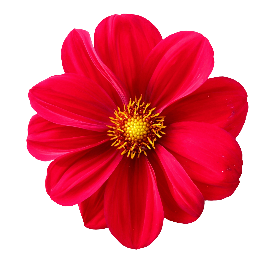 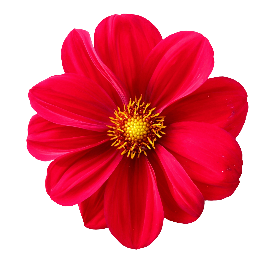 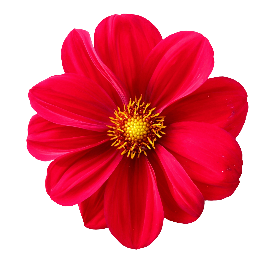 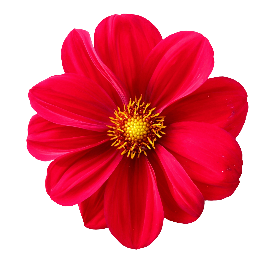 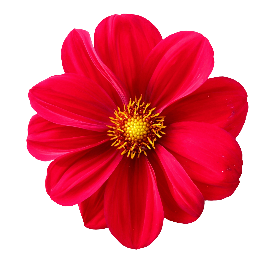 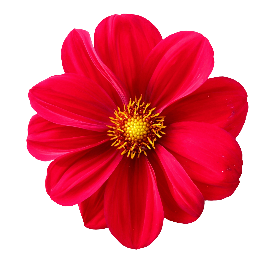 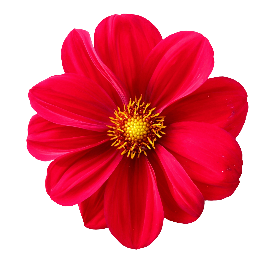 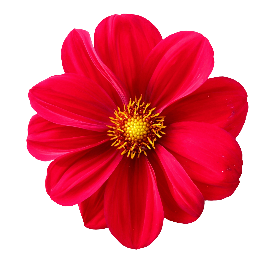 ৩
২
৬
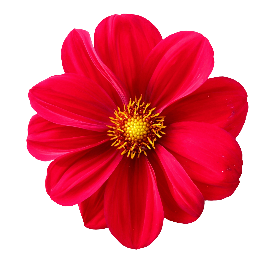 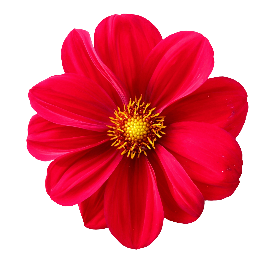 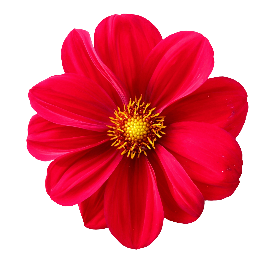 গড়
শিখনফল
১৬.১.১ গড় কি তা বলতে পারবে।
১৬.২.১ গড় নির্ণয় করতে পারবে।
কতগুলো রাশি দেওয়া থাকলে,রাশিগুলোর যোগফলকে রাশিগুলোর সংখ্যা দ্বারা ভাগ করলে যে মান পাওয়া যায় তাকে রাশিগুলোর গড় বলে।
রাশিগুলোর সংখ্যা
গড়
রাশিগুলোর যোগফল
বাস্তব পর্যায়
পাতা বাস্তব উপকরনের সাহায্য গড়ের ধারণা দিব।
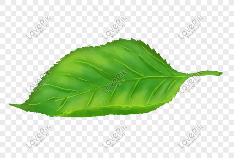 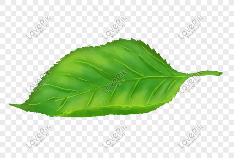 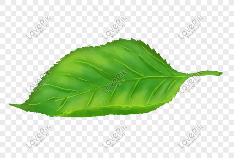 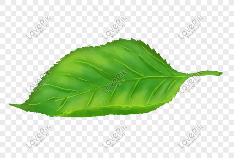 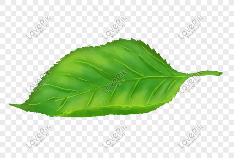 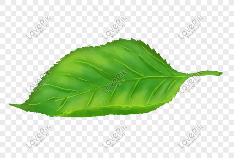 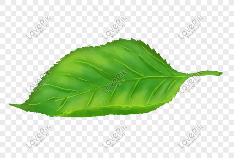 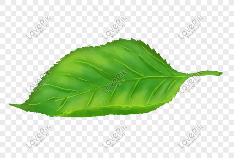 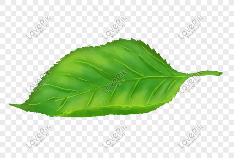 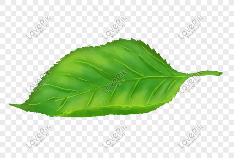 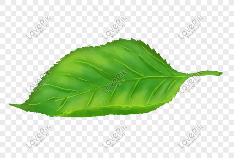 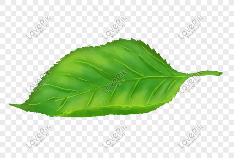 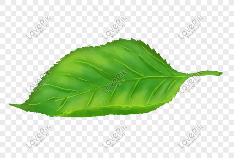 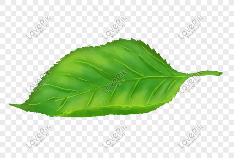 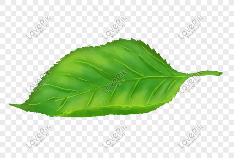 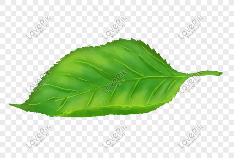 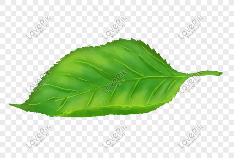 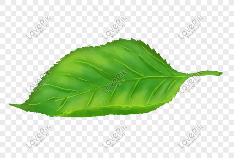 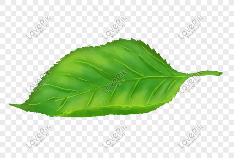 ৪
20
5
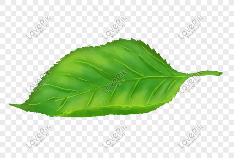 (রাশির সংখ্যা)
বস্তু নিরপেক্ষ পর্যায়
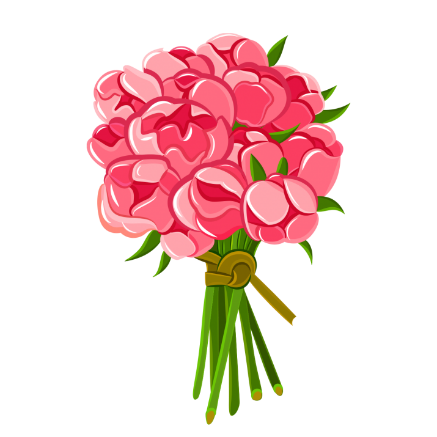 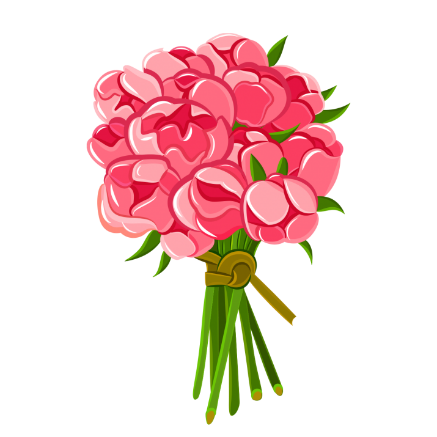 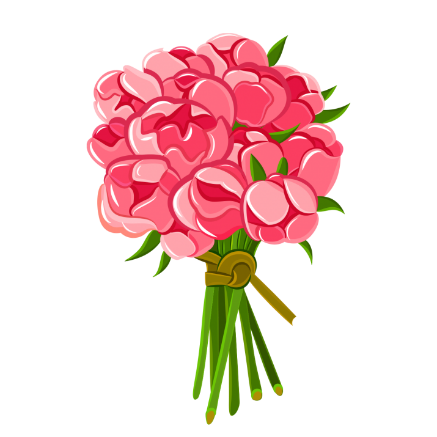 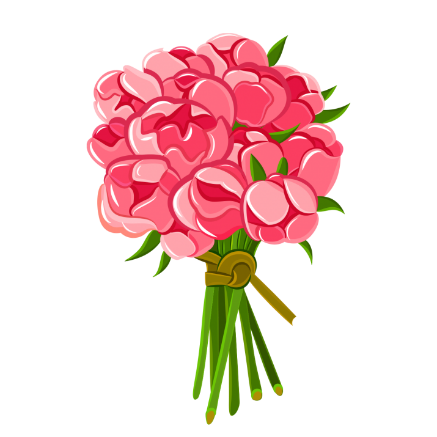 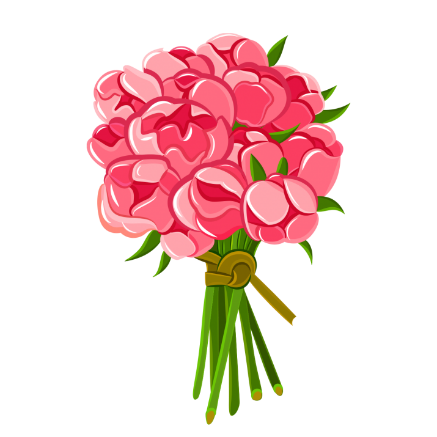 5
1
4
7
3
20
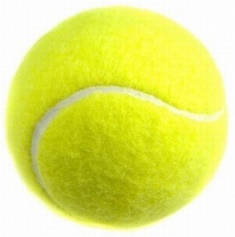 4
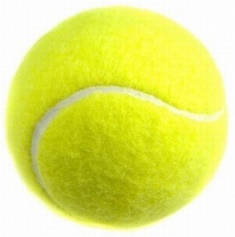 4
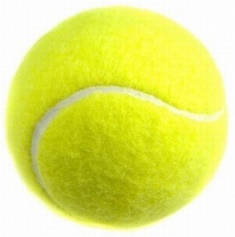 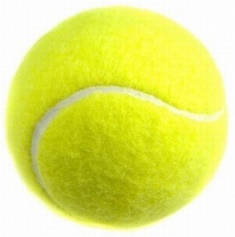 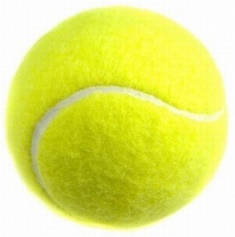 4
4
4
অর্ধ বাস্তব পর্যায়
৪
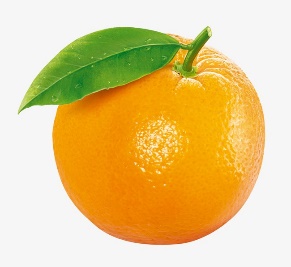 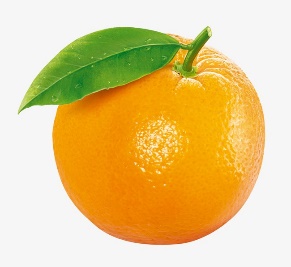 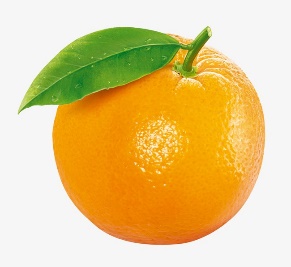 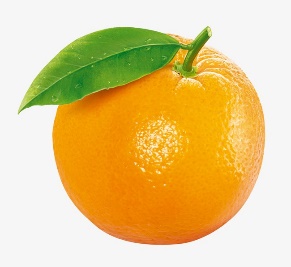 ৩
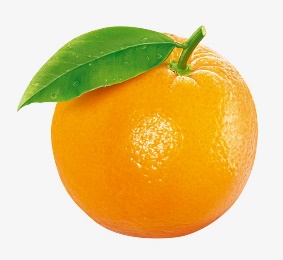 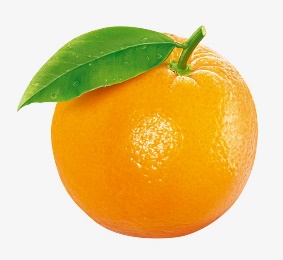 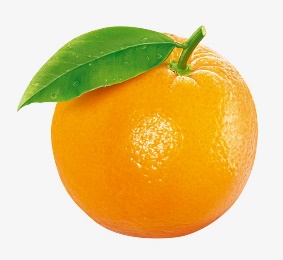 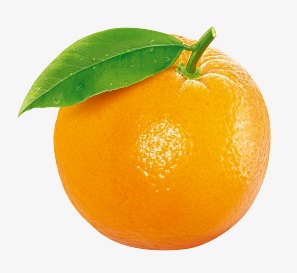 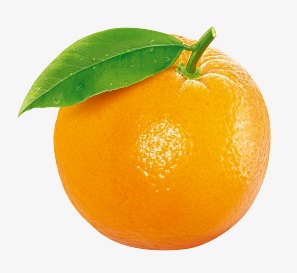 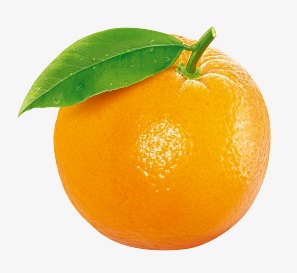 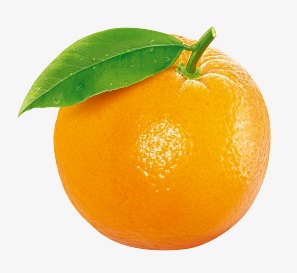 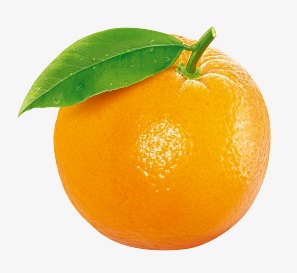 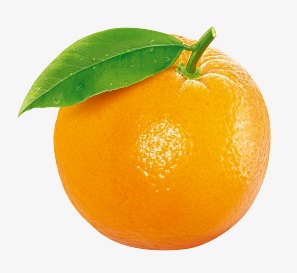 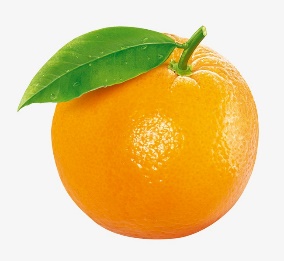 ৭
৫
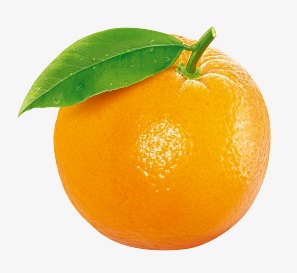 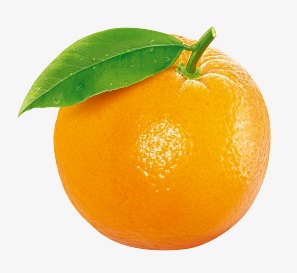 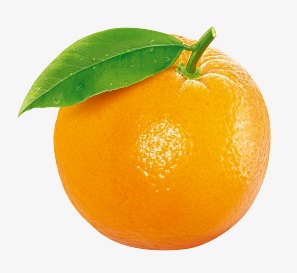 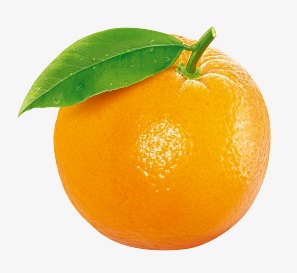 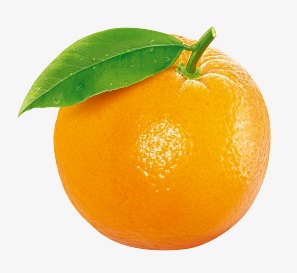 ১
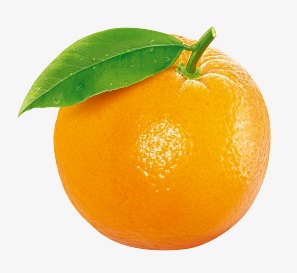 ৫
4
মোট
২০
যদি আমরা সংখ্যাগুলো একসাথে যোগ করি তাহলে পাই
১
৫
২০
৭
৩
৪
রাশিগুলোর যোগফল
আমরা জানি,গড়
রাশিগুলোর সংখ্যা
২০
৫
৪
দলীয় কাজ
গড় নির্ণেয় কর:
১ নং দল
১০,৫,৬,৪
২ নং দল
৮,২,৬,৪
পাঠ্য বই সংযোগ
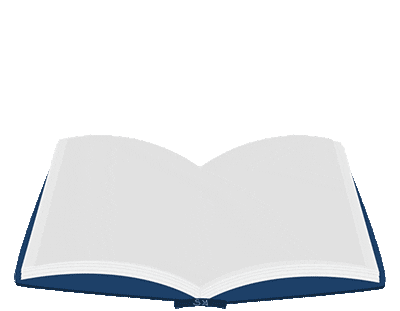 আমি সকল শিক্ষার্থীদের পাঠ্য বইয়ের ৯০ পৃষ্ঠা খুলতে বলব।
মূল্যায়ন
গড় নির্ণয়ের সূত্রটি লেখ।
বাড়ির কাজ
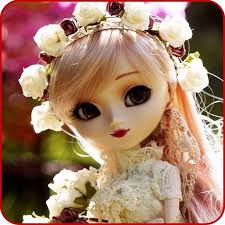 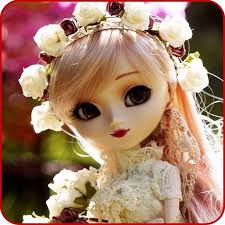 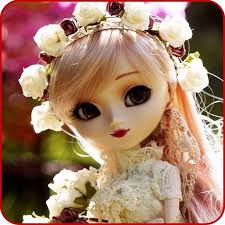 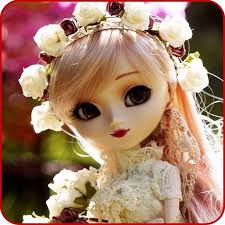 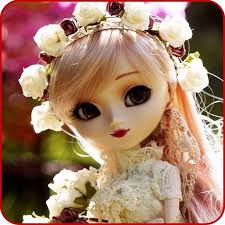 5 পুতুলের মোট বয়স ১০০ বছর হলে তাদের গড় বয়স কত?
ধন্যবাদ
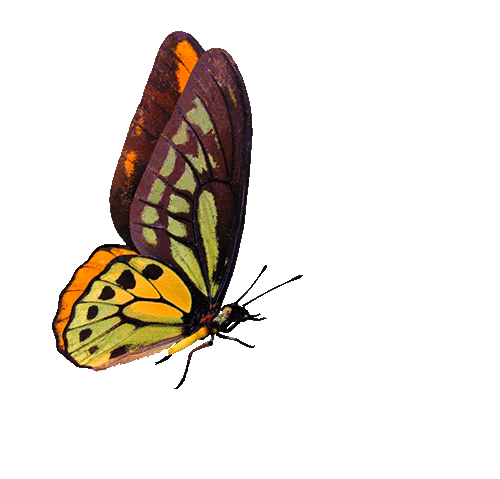 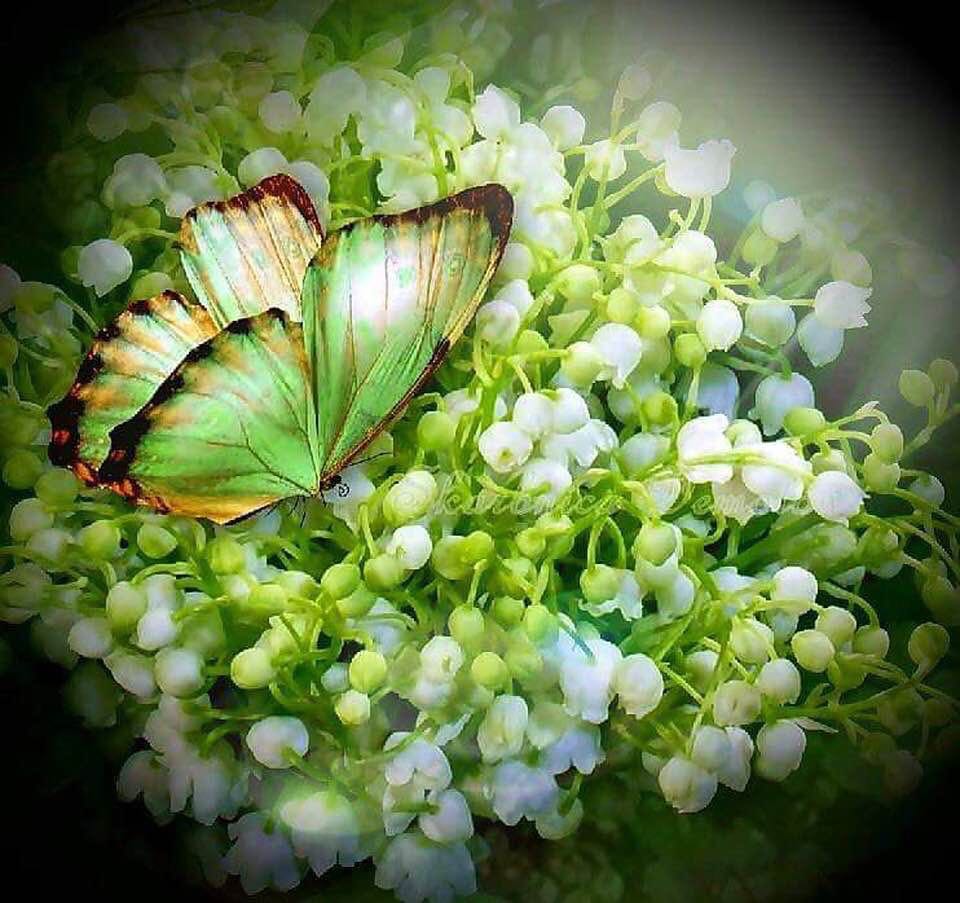 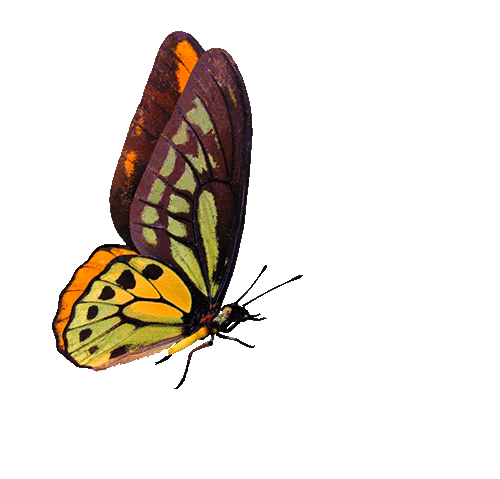 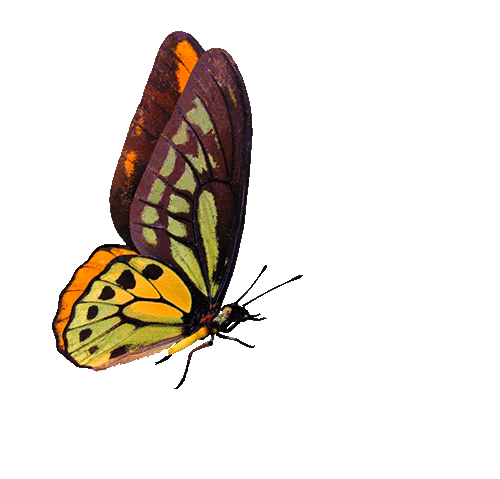 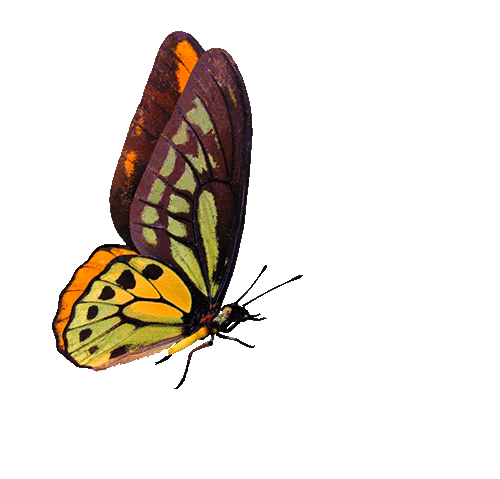 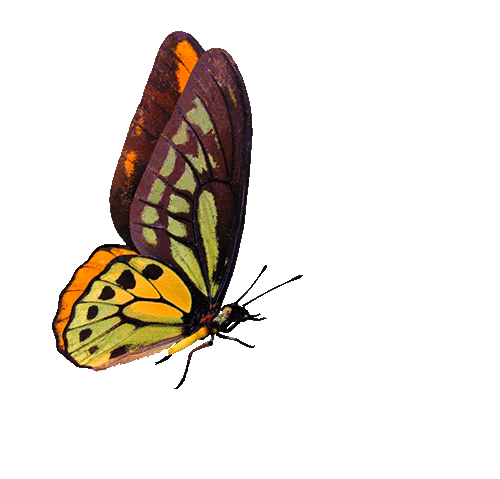 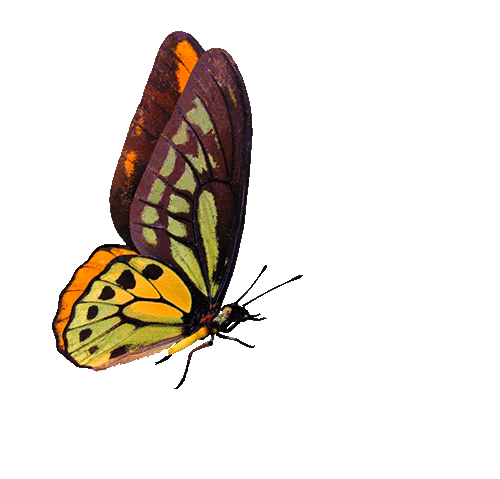 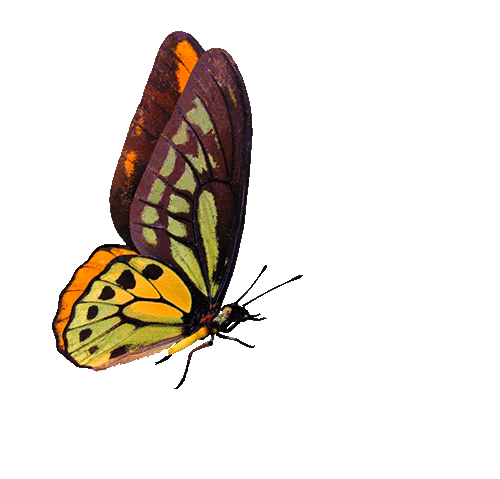